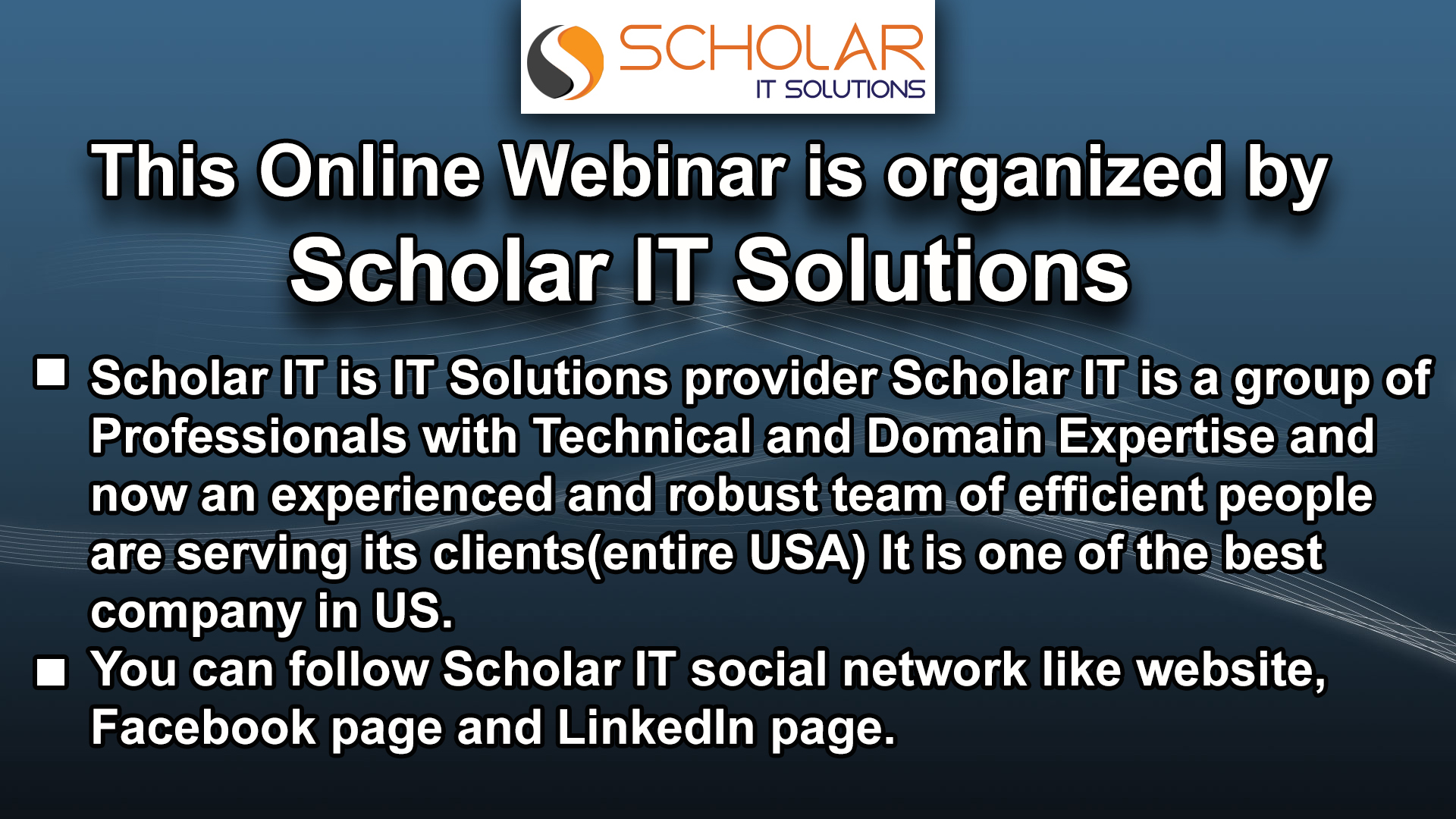 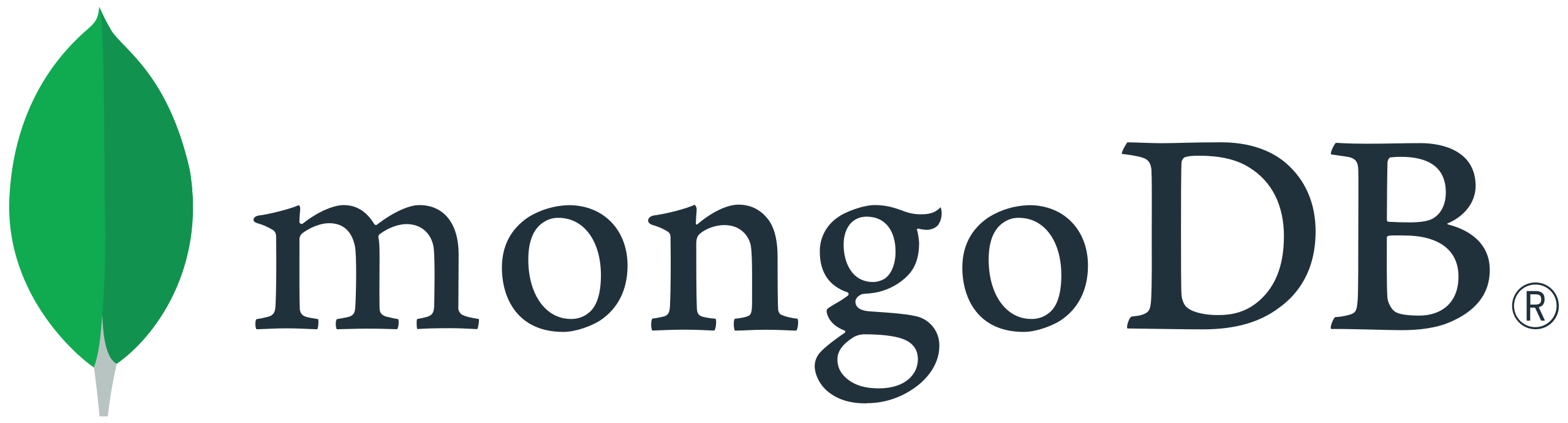 An introduction to MongoDB
Sathish Ravikumar
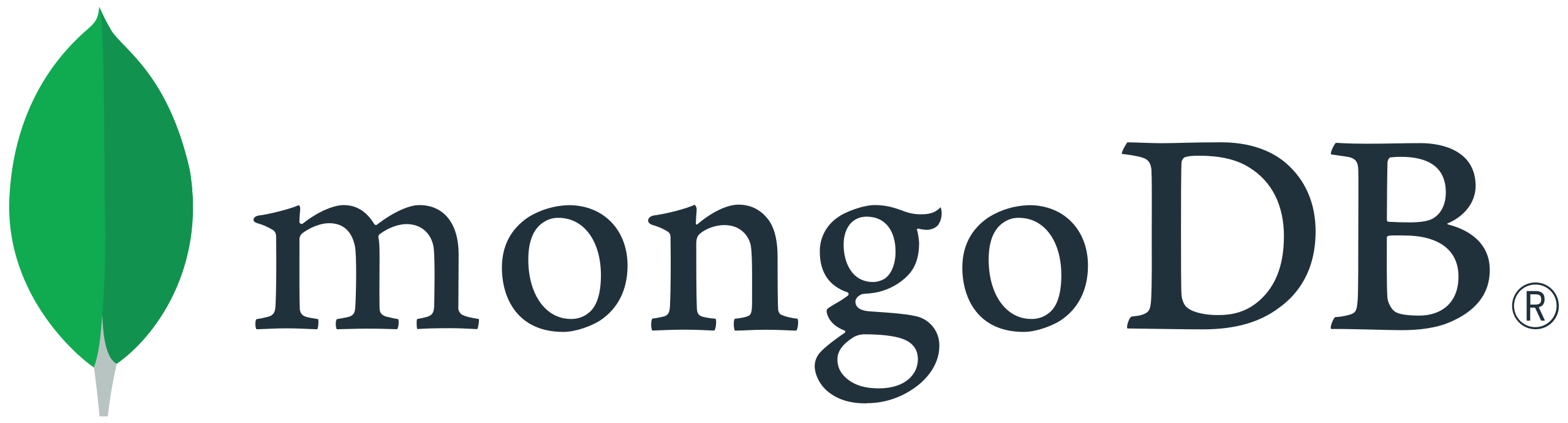 SQL vs NoSQL
Agenda
Introduction of MongoDB
MongoDB Features
Replication/ High Availability
Sharding/ Scaling
SQL vs NoSQL
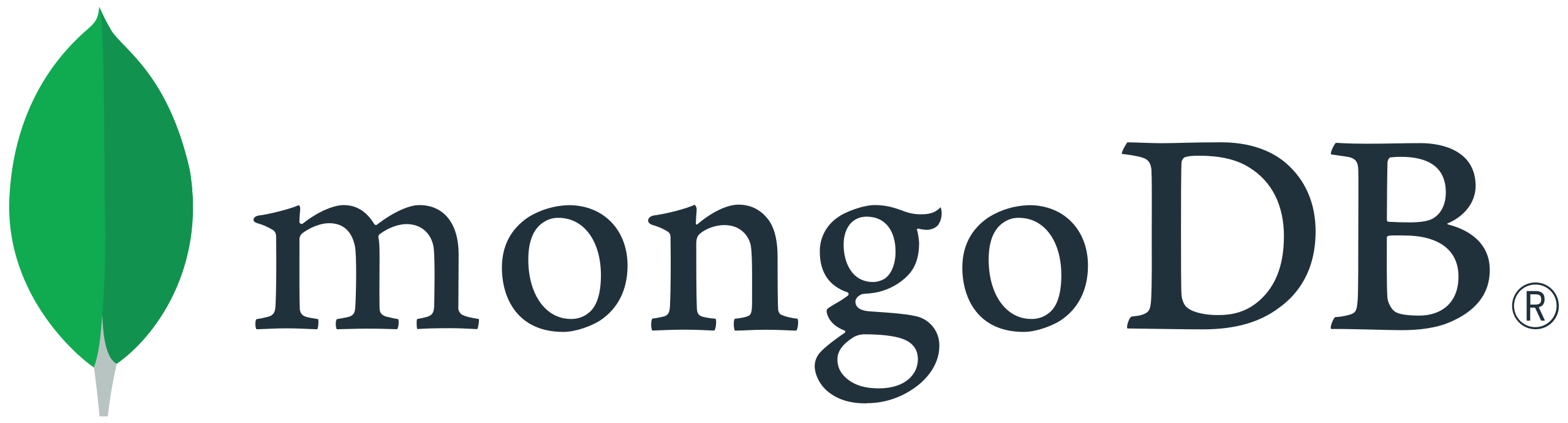 NoSQL (often interpreted as Not only SQL) database

It  provides a mechanism for storage and retrieval of data that is modeled in means other than the tabular relations used in relational databases.
SQL vs NoSQL
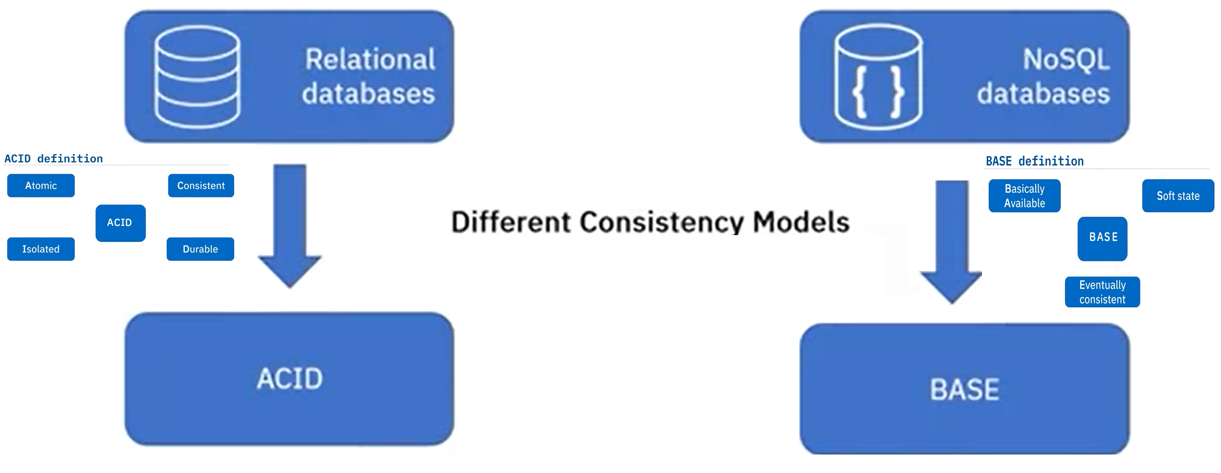 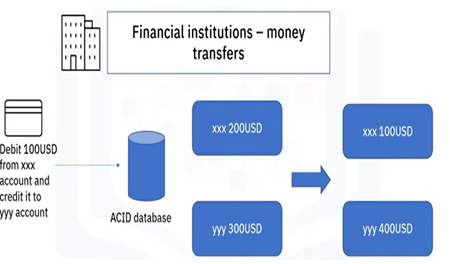 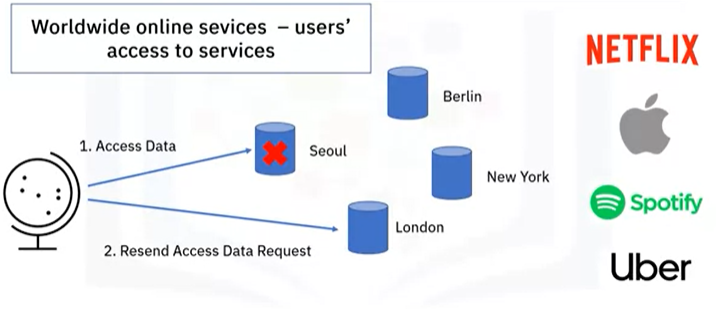 NoSQL Types
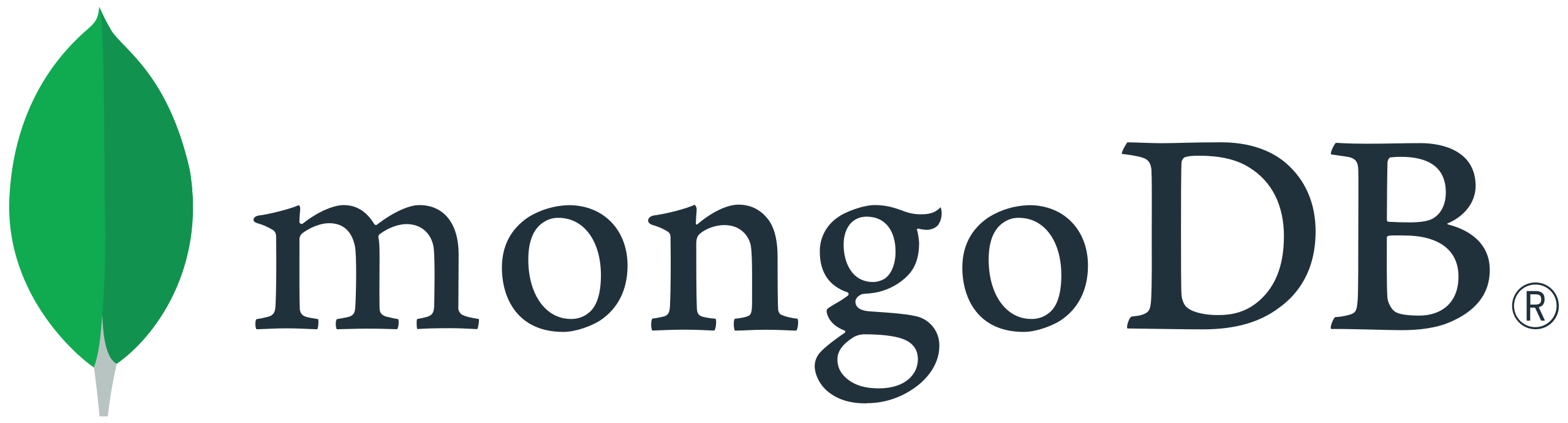 Graph database 


Document-oriented 


Column family
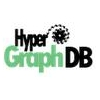 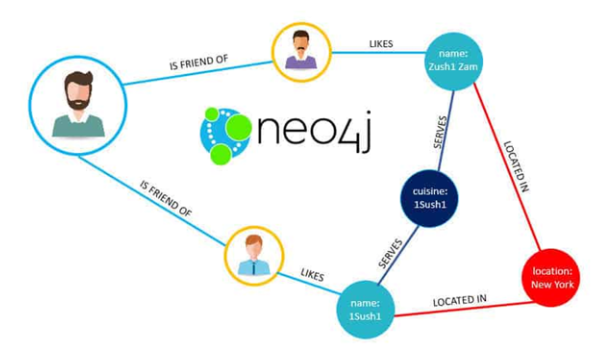 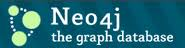 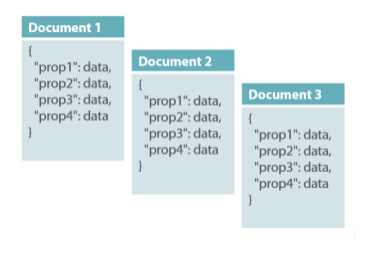 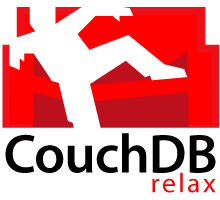 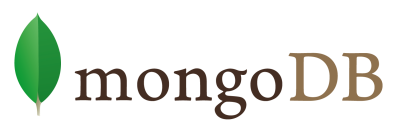 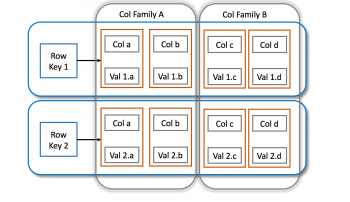 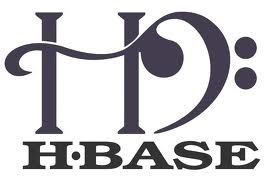 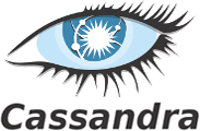 What is MongoDB?
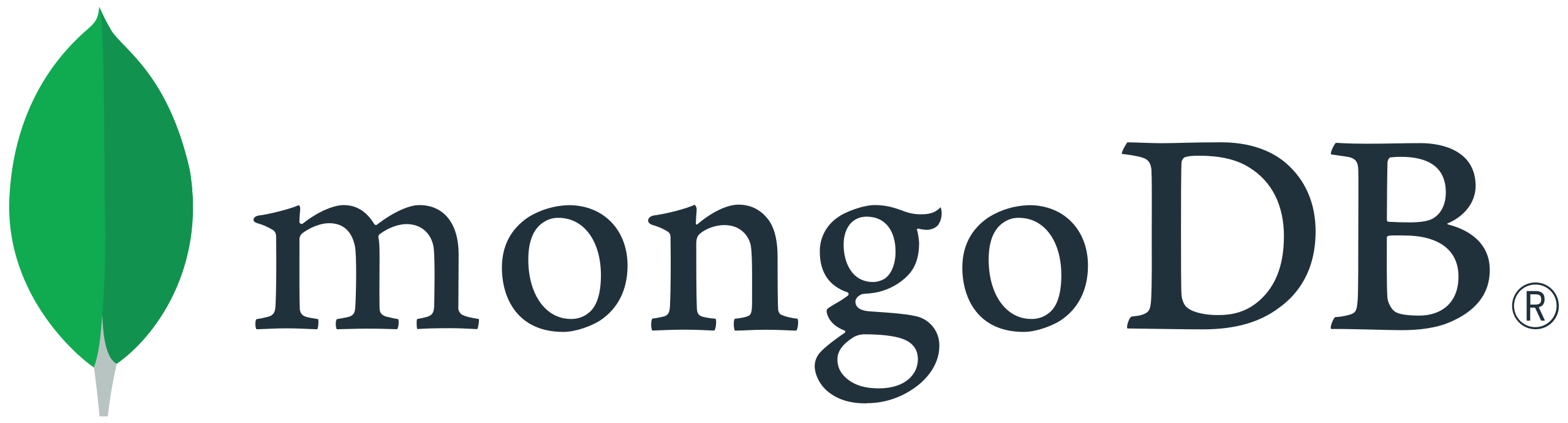 MongoDB is an open source, document-oriented database designed with both scalability and developer agility in mind. 
Instead of storing your data in tables and rows as you would with a relational database, in MongoDB you store JSON-like documents with dynamic schemas(schema-free, schema less).
{
        "_id" : ObjectId("5114e0bd42…"),
        “FirstName" : "John",
        “LastName" : "Doe",
        “Age" : 39, 
       “Interests" : [ "Reading",  "Mountain Biking ]
       “Favorites": { 
                	    "color": "Blue", 
                               "sport": "Soccer“
		} 
     }
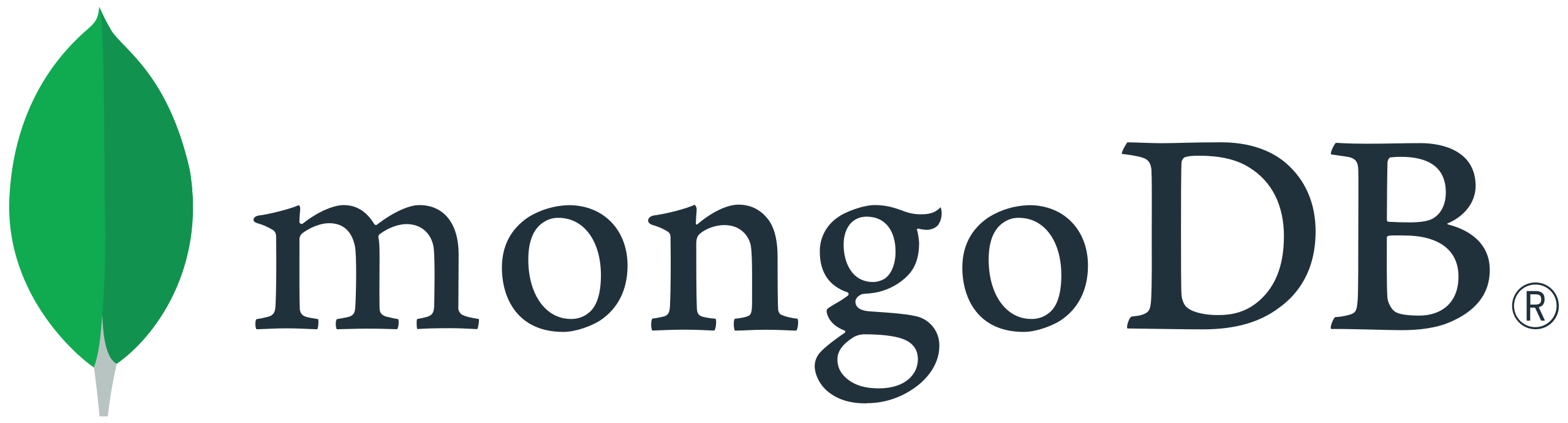 MongoDB is Easy to Use
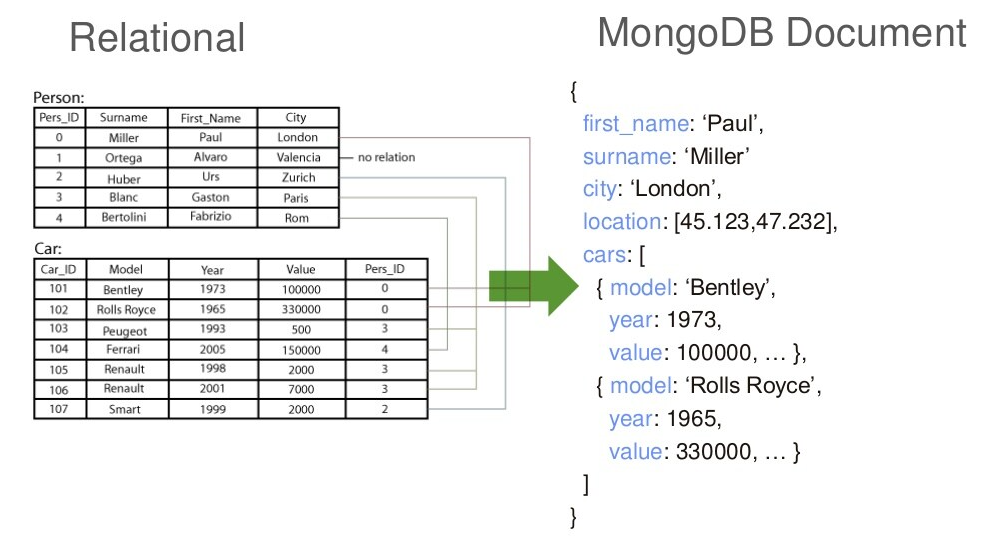 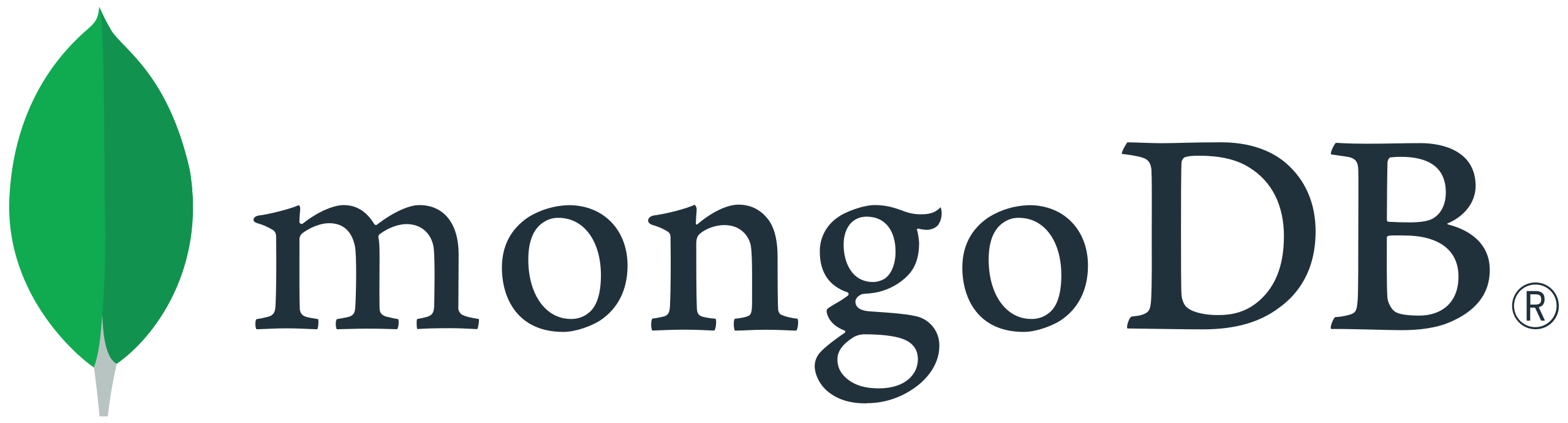 Scheme Free
RDBMS vs MongoDB
MongoDB does not need any pre-defined data schema
Every document could have different data!
{name: “will”,
  eyes: “blue”,
  birthplace: “NY”,
  aliases: [“bill”, “ben”],
  loc: [32.7, 63.4],
  boss: ”ben”}
{name: “matt”,
  weight:60,
  height: 72,
  loc: [44.6, 71.3]}
{name: “jeff”,
  eyes: “blue”,
  loc: [40.7, 73.4],
  boss: “ben”}
{name: “brendan”,
   boss: “will”}
{name: “ben”,
  age:25}
Features Of MongoDB
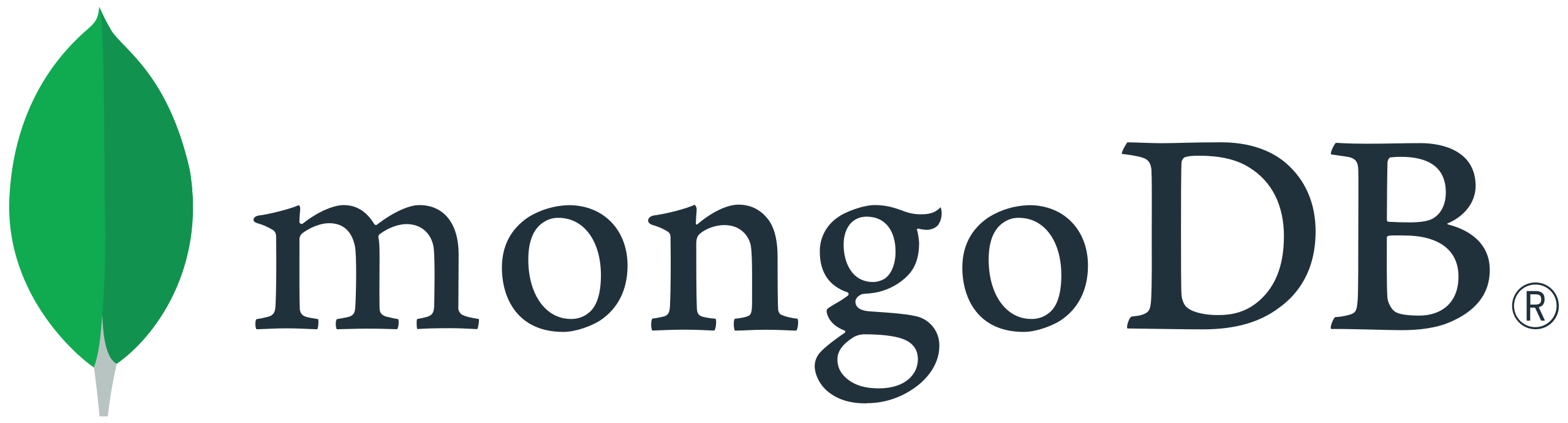 Document-Oriented storege
Full Index Support
Replication & High Availability
Auto-Sharding
Aggregation
MongoDB Atlas
Various APIs
JavaScript, Python, Ruby, Perl, Java, Java, Scala, C#, C++, Haskell, Erlang
Community
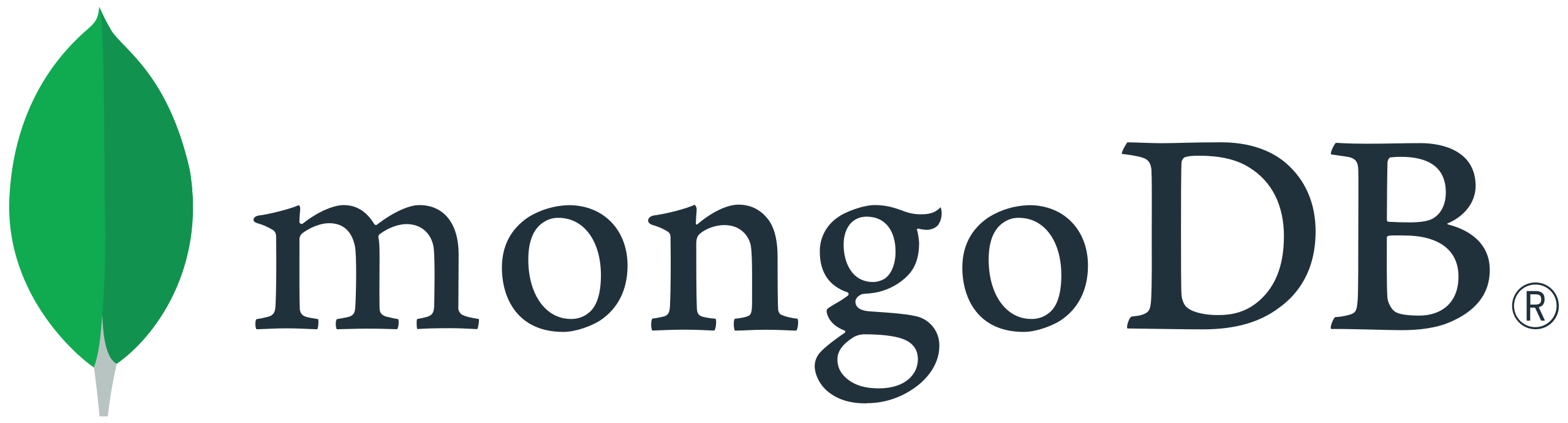 Replication
Replication provides redundancy and increases data availability. 
With multiple copies of data on different database servers, replication provides a level of fault tolerance against the loss of a single database server.
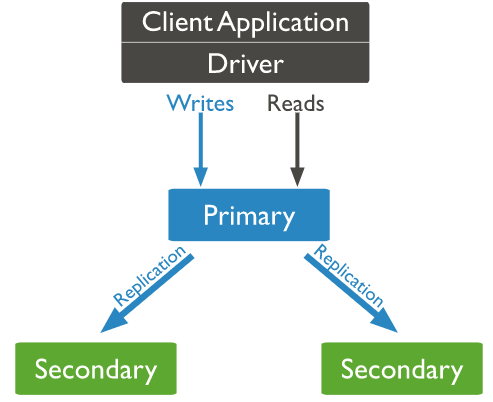 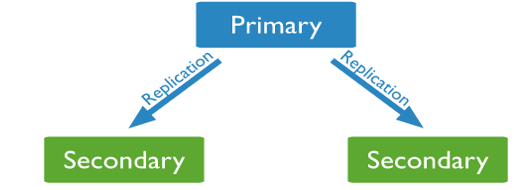 Copy of database
Copy of database
Replication
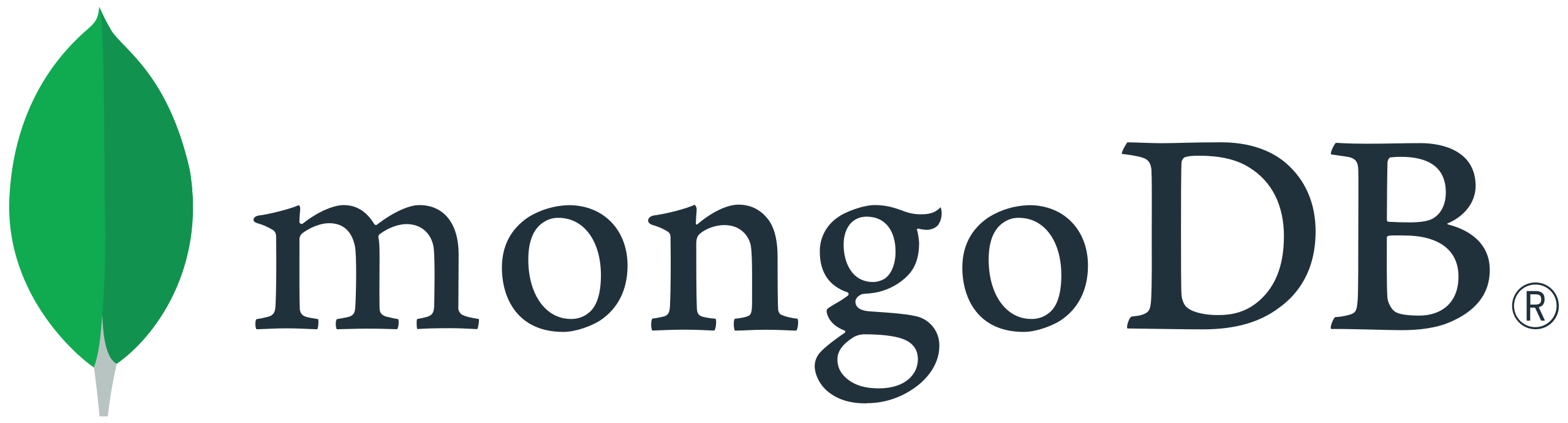 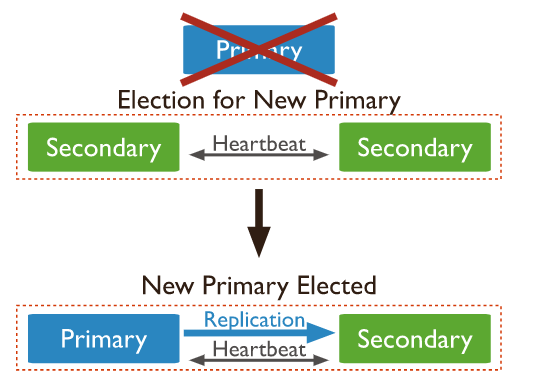 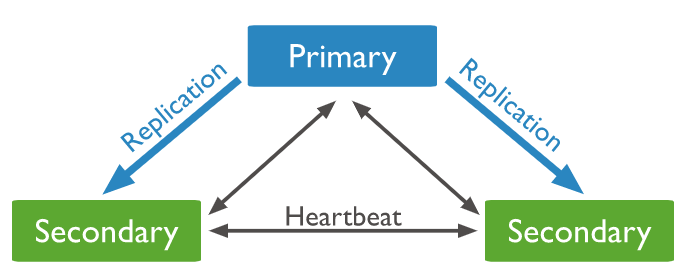 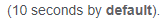 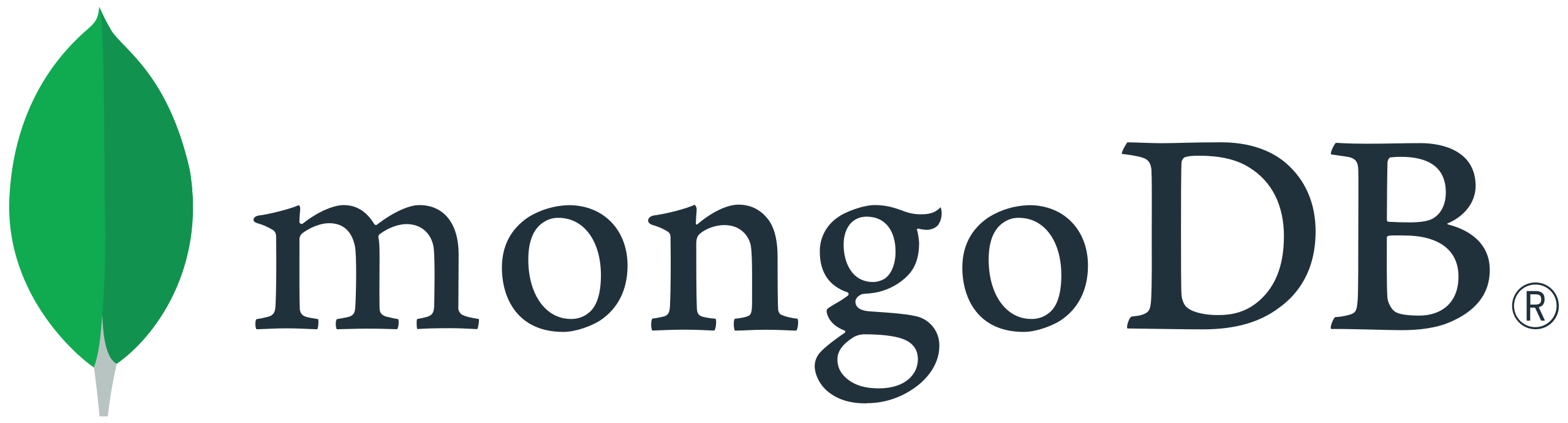 Sharding
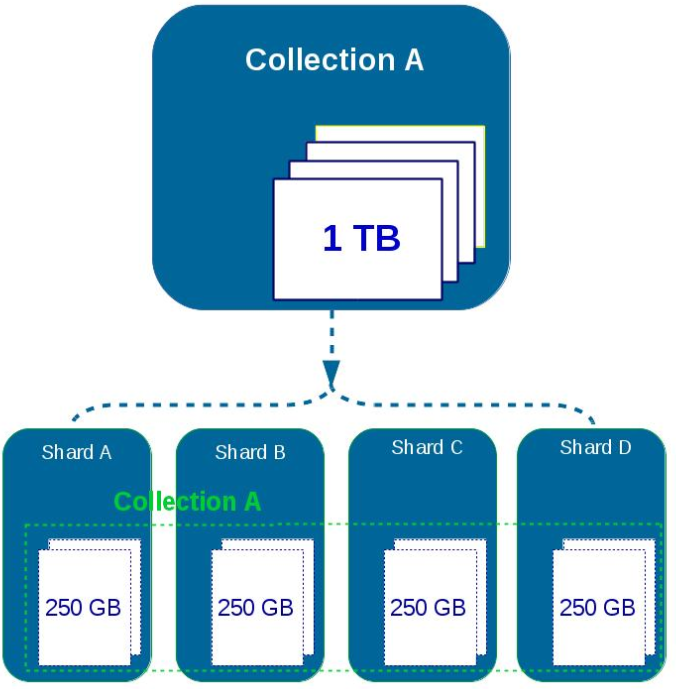 Sharding is a method for distributing data across multiple machines. 
MongoDB uses sharding to support deployments with very large data sets and high throughput operations.
Sharding Architecture
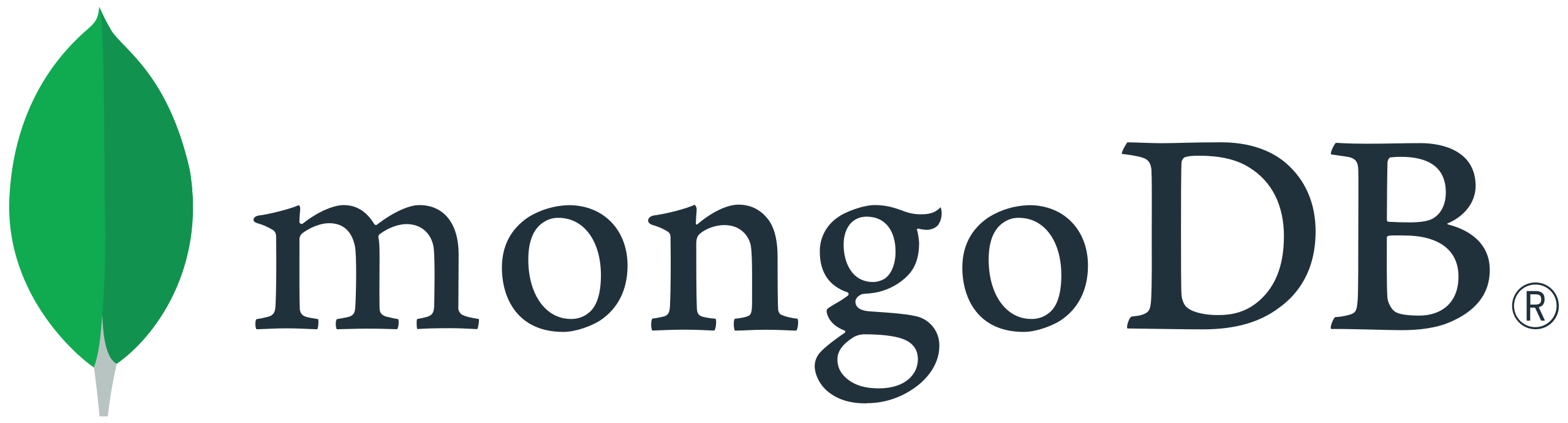 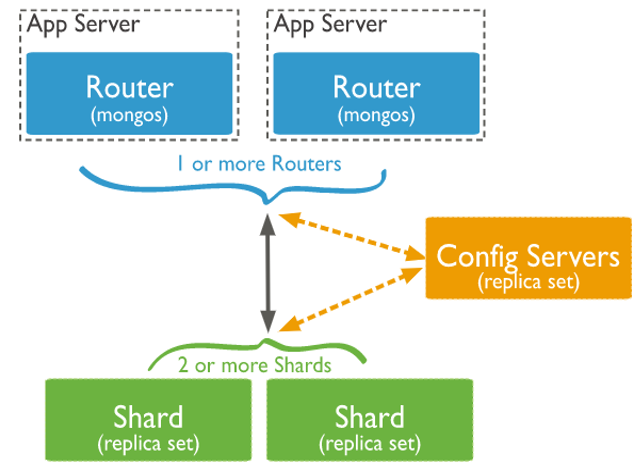 Shard is a Mongo instance to handle a subset of original data.
Mongos is a query router to shards.
Config Server is a Mongo instance which stores metadata information and configuration details of cluster.
Sharding/Replication
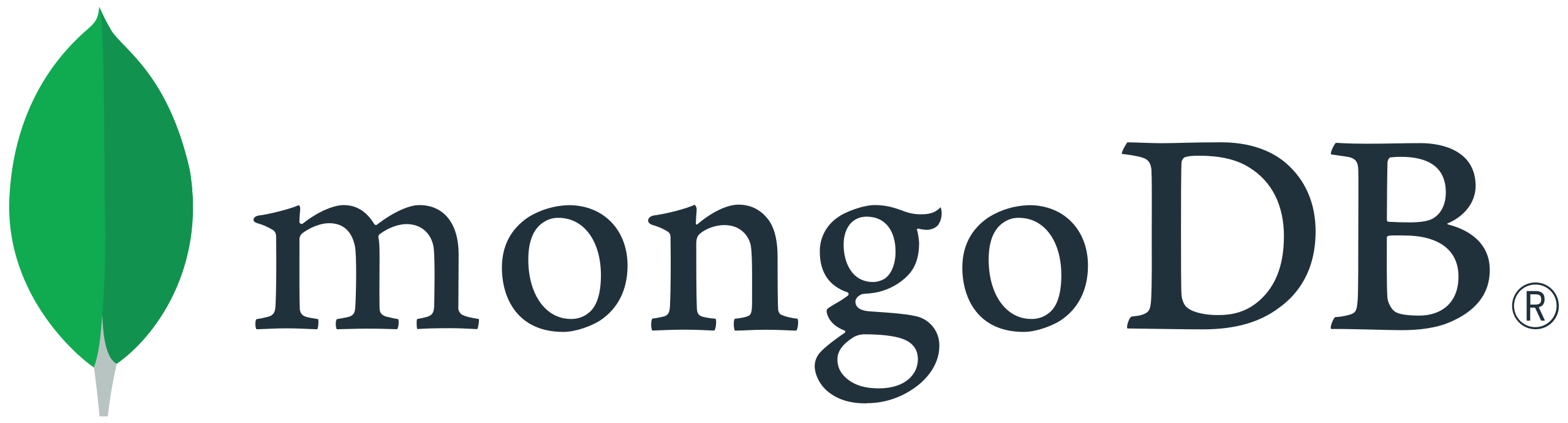 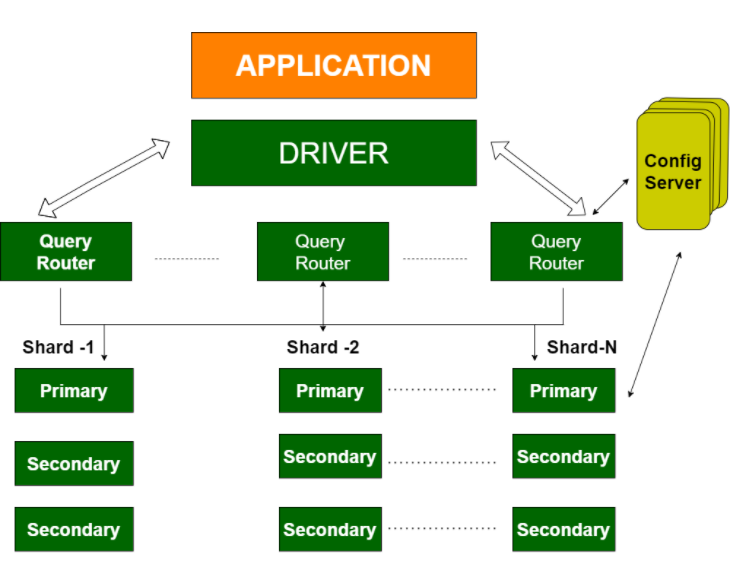 Replication Split data sets across multiple data nodes for high availability.
Sharding scale up/down horizontally when it is required for high throughput
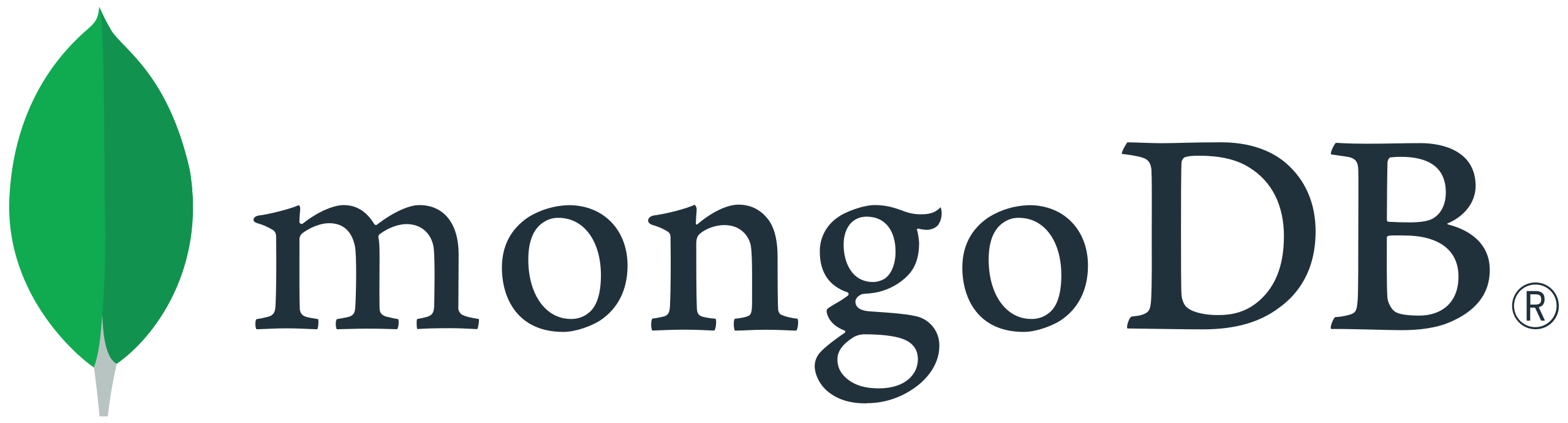 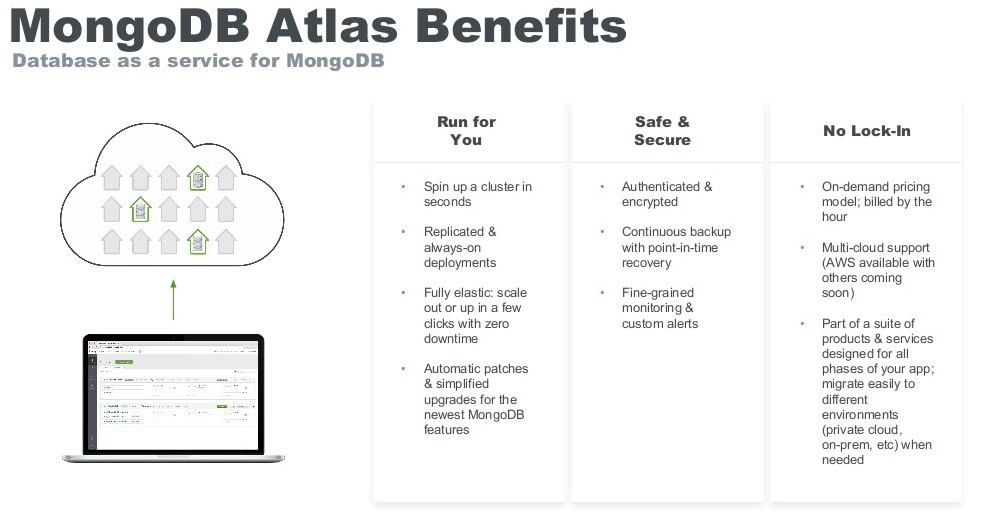 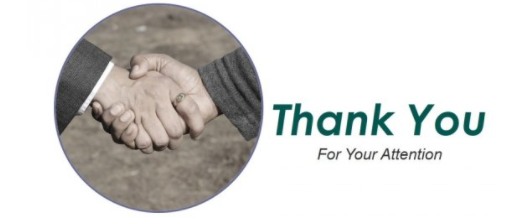